Today’s Warm-Up
You need a sheet of paper.
Title the assignment:
01/31/2014 Warm-Up: 1st Semester Review, Part 2
Number the page in the upper righthand corner:
U8-4
There are six (6) questions:
Write the question (in shortened form).
Then, write the correct answer.
1st Semester Review
The atomic radius __________ as you move down a group (top to bottom) and __________ as you move across a period (left to right).
increases, increases
increases, decreases
decreases, decreases
decreases, increases
[Speaker Notes: Fall 2013 MC Final Exam – Question #32
Answer: b]
1st Semester Review
The correct formula resulting from the two atoms shown below is __________.


X2Y5
X2Y3
X5Y2
X3Y2
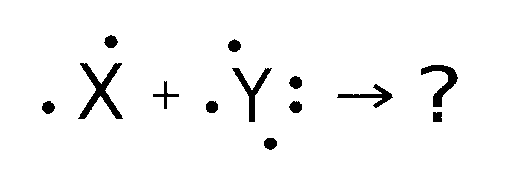 [Speaker Notes: Fall 2013 MC Final Exam – Question #36
Answer: d]
1st Semester Review
Molecular compounds are usually _______________.
composed of two or more transition elements
composed of positive and negative ions
composed of two or more nonmetallic elements
exceptions to the law of definite proportions
[Speaker Notes: Fall 2013 MC Final Exam – Question #46
Answer: c]
1st Semester Review
A physical property of ionic compounds in their solid state is __________.
electrical conductivity
weak attractive forces between ions
a low boiling point
a high melting point
[Speaker Notes: Fall 2013 MC Final Exam – Question #47
Answer: d]
1st Semester Review
Use the following equation:
___C8H18(l) + ___O2(g) → ___CO2(g) + ___H2O(g)

The coefficients needed to balance this equation are __________.
1, 1, 1, 1
1, 17, 8, 18
2, 25, 16, 18
2, 12.5, 8, 9
9
12.5
8
(1)
18
25
16
2
[Speaker Notes: Fall 2013 MC Final Exam – Question #67
Answer: c]
1st Semester Review
Use the following equation:
___C8H18(l) + ___O2(g) → ___CO2(g) + ___H2O(g)

As the reaction occurs, the total mass __________.
increases
decreases
stays the same
doubles
18
25
16
2
[Speaker Notes: Fall 2013 MC Final Exam – Question #69
Answer: c]